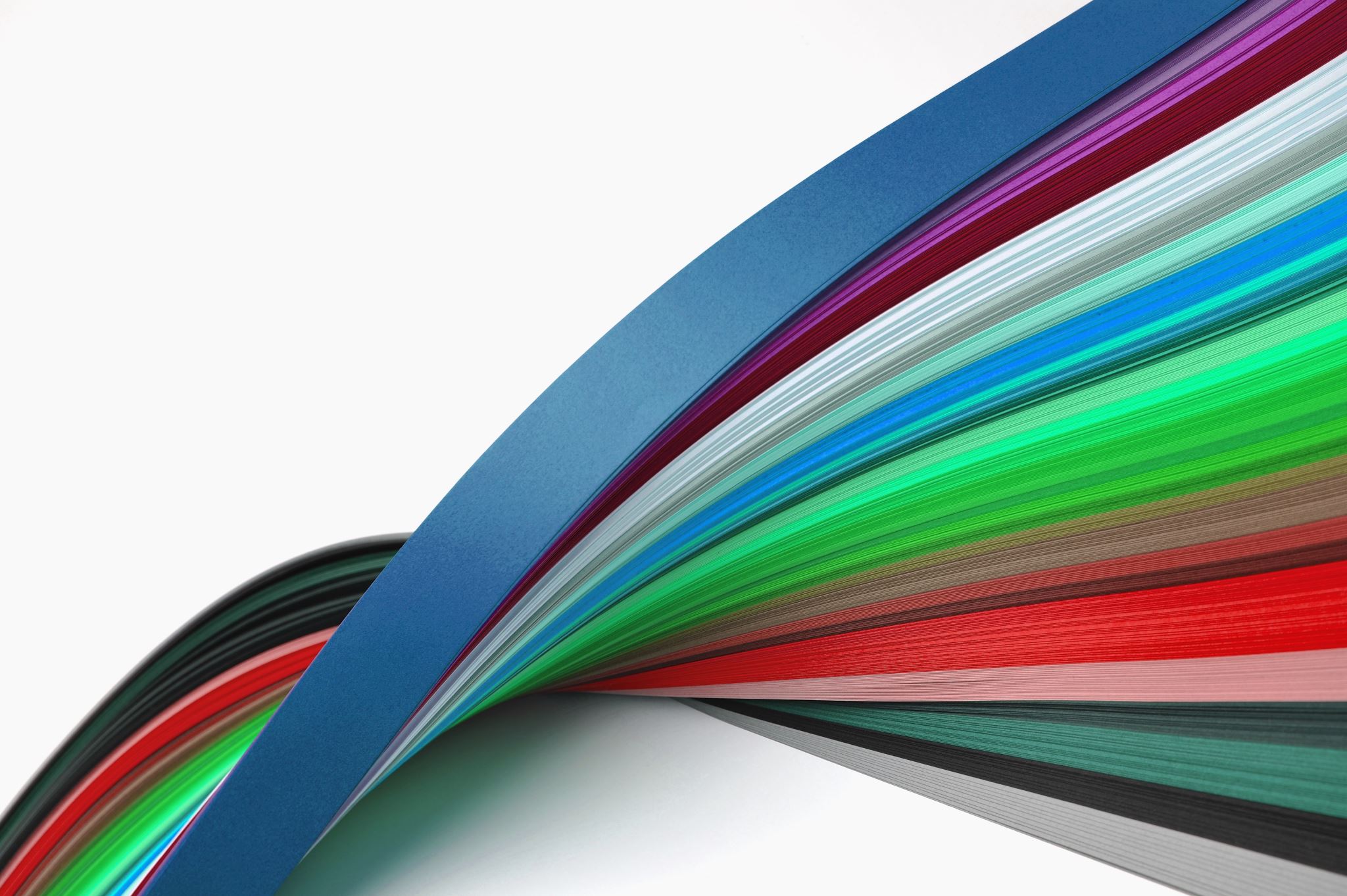 Bodhi Day January 20
Student Health & Human Services
Office of Human Relations, Diversity & Equity
June 2022
Would you rather...
Objectives
What is Bodhi Day?
It is marked as the day the Historic Buddha, Siddhartha Gautama, achieved "enlightenment."

It is celebrated on the 8th day of the 12th month of the lunar year, which changes from year to year. Lasts 30 days. 

Many celebrate on Dec. 8th every year.
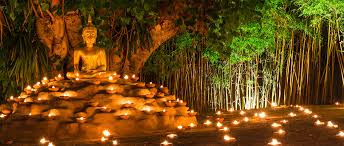 The Story
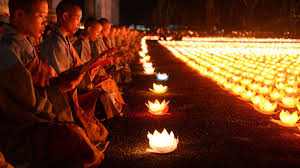 Siddhartha Gautama was a coddled prince, shielded from the "unpleasant reality of the world". One day, he went out into the kingdom and saw people suffering and witnessed death. He was shocked that not everyone experienced the joys of life. 

He ran away from his life to find "true meaning." He studied under several different masters until he was near death, materially and emotionally bankrupt.
The Story
It is then that he went to rest under a Bodhi tree and vowed to stay there until he found what he was looking for. He sat in meditation for days (ranging from 7 days to 49 years, depending on the different beliefs).
On the 8th day of the 12th month of the lunar year, he awoke enlightened and he could "See". This realization became the 4 Noble Truths  (Nirvana).
He was now the Buddha, the Teacher.
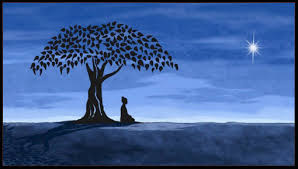 How is it celebrated?
Services and traditions vary among Buddhist sects. However, all such services commemorate the Buddha's achievement of Nirvana and what it means for Buddhism today.
Services and traditions include, additional meditation, study of the Dharma (Buddhist teachings), chanting of Buddhist texts (sutras), or performing kind acts towards others.
Some Buddhists celebrate with a traditional meal of tea, cakes, and readings. Many eat rice and milk the morning of Bodhi day to commemorate the first meal the Buddha ate after he was enlightened.
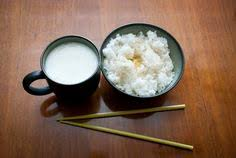 Buddhism: Bodhi Day
[Speaker Notes: youtube.com/watch?v=zst7WLCSX_s&feature=youtu.be
6:36]
Time to Share
This holiday celebrates the enlightenment of the Buddha. Do you think the people can achieve enlightenment? Why or why not?

If you could be enlightened about something, what would it be?
Which is a better cell phone?
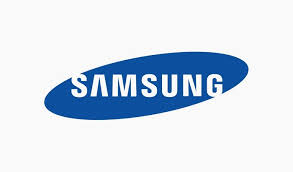 Teacher Feedback Survey
[Speaker Notes: Teacher: please take a few moments to complete the quick feedback survey by scanning the QR code or clicking the link below: 
https://forms.office.com/r/i9UqyyxzTT]
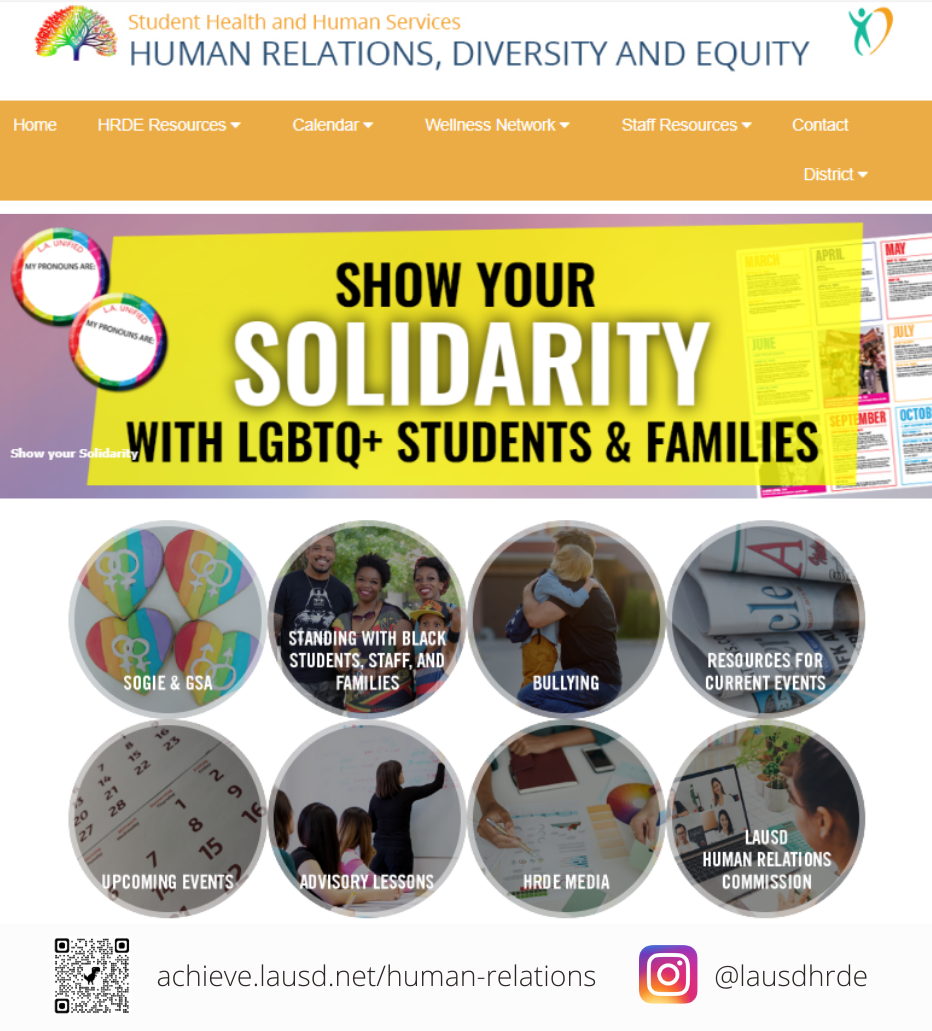 For Additional Resources & Support ContactOffice of Human Relations, Diversity & Equity